La Révolution industrielle
www.ardoise-craie.fr
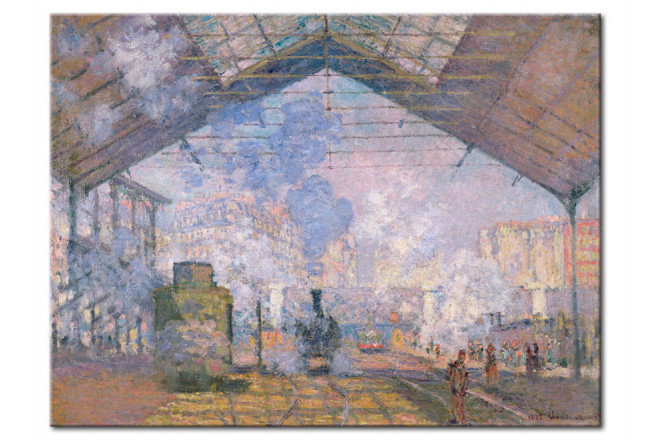 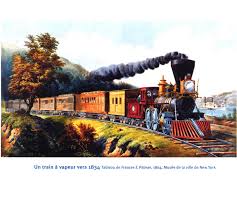 La gare de Saint-Lazare, tableau de C. Monet (1877)
Un train à vapeur vers 1834, tableau de Frances Palmer
www.ardoise-craie.fr
Questions sur l’extrait « C’est pas sorcier – A fond de train »
Expliquer comment la locomotive à vapeur fonctionne-t-elle ?
Combien de temps faut-il faire chauffer la locomotive avant le départ? 
Combien de litres d'eau consomme-t-elle par kilomètre? 
Combien de kilos de charbon consomme-t-elle par kilomètre? 
Qui s'occupe de faire fonctionner le train? A quelle allure un train roulait-il au début du 19è siècle ?
www.ardoise-craie.fr
La machine à vapeur de James Watt (1769)
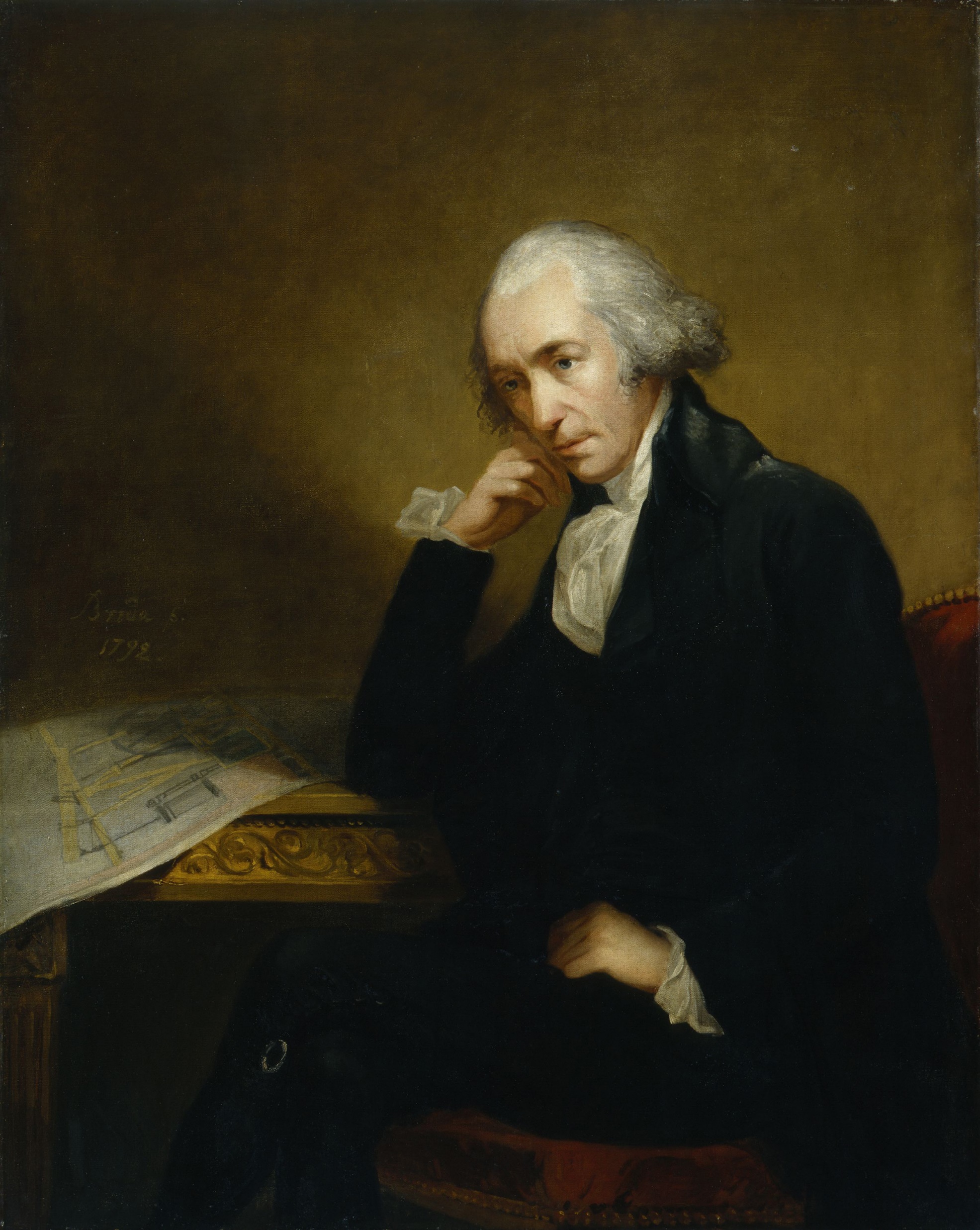 https://www.youtube.com/watch?v=LaYSECG6yIo
www.ardoise-craie.fr
2 c
Séquence 6: L’âge industriel en France au XIXè siècle
H6
Séance 1: La machine à vapeur

En 1769, James Watt invente la machine à vapeur qui fonctionne grâce au charbon et à la vapeur d’eau sous pression. 
Cette invention permet de construire des machines puissantes comme le train.
Au 19è siècle, on crée le train à vapeur qui permet principalement de transporter  des marchandises puis des personnes.
www.ardoise-craie.fr
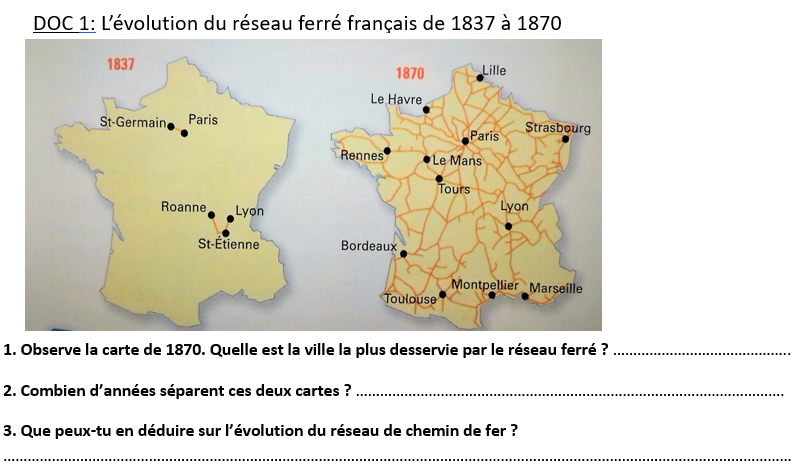 www.ardoise-craie.fr
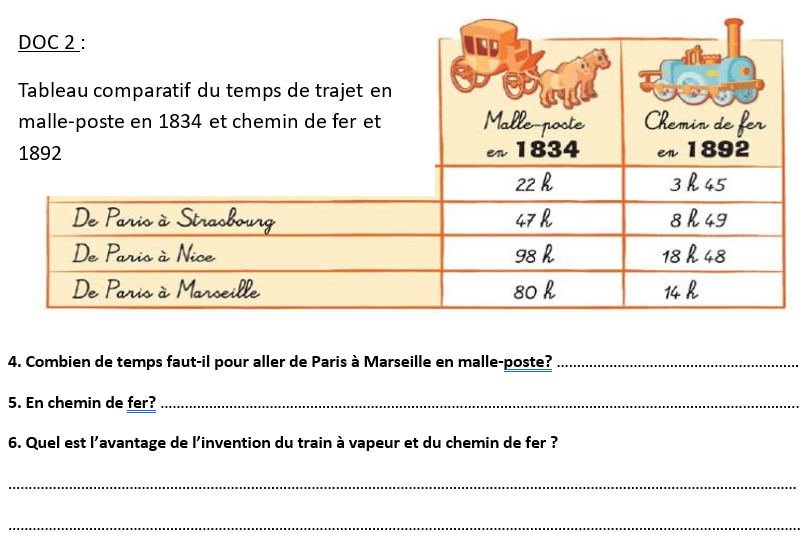 www.ardoise-craie.fr
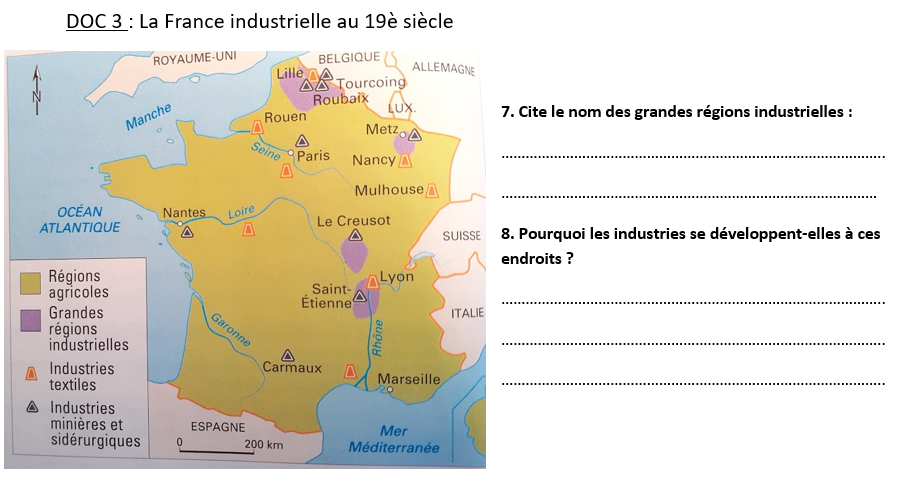 www.ardoise-craie.fr
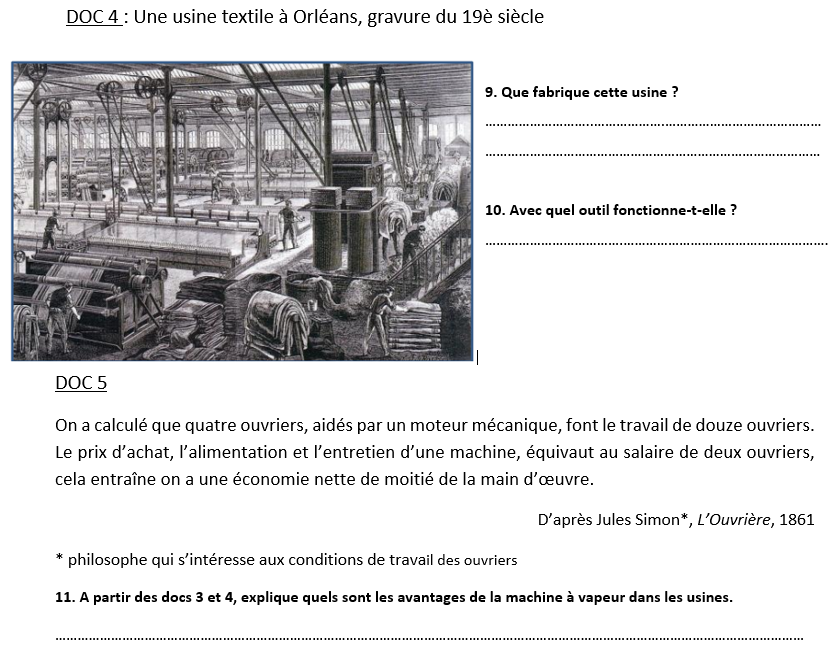 www.ardoise-craie.fr
H6
Séance 2: Les progrès de la Révolution Industrielle au 19è siècle
Quels sont les progrès industriels au 19è siècle?
Voir fiche séance 2
Au 19è siècle, la machine à vapeur permet le développement du train et des lignes de chemin de fer ainsi que de nombreuses industries qui fabriquent des produits en grande quantité et moins chers (industrie du textile, du charbon).
De grandes régions industrielles apparaissent: Lille, le Creusot, Saint-Etienne produisent du charbon. Lyon produit le textile.
Ce phénomène de développement des industries s'appelle l'industrialisation ou Révolution Industrielle
www.ardoise-craie.fr
H6
Séance 3 : Les ouvriers et le travail à la mine
Comment vivent et travaillent les ouvriers pendant la Révolution Industrielle?
Lecture des textes des groupes : discussion des points importants
www.ardoise-craie.fr
Conditions de travail difficiles
Séance 3 : Les ouvriers et le travail à la mine
Comment vivent et travaillent les ouvriers pendant la Révolution Industrielle? 

Le fonctionnement de la mine 
Les ouvriers prennent une lanterne. Ils rentrent dans un wagon et prennent un ascenseur qui les descend à la mine. Les hommes extraient le charbon avec une pioche et les femmes poussent les wagons remplis de charbon.

Les conditions de travail des mineurs
Chaleur
Obscurité
Ils se lèvent tôt et rentrent tard
Boisage : il faut mettre des poutres pour éviter que les murs ne s’écroulent
Ils respirent de la poussière de charbon, dangereuse pour les poumons
Coup de grisou : explosion due à un  gaz inflammable appelé grisou
www.ardoise-craie.fr
Conditions de vie difficiles
Les conditions de vie des mineurs
Pauvreté 
(peu d’argent, peu de nourriture)
Pas d’intimité
Mauvaise santé à cause des conditions de travail et de la pauvreté (pas d’accès aux soins)
Famille très nombreuse
Logement insalubre où ils vivent entassés
www.ardoise-craie.fr
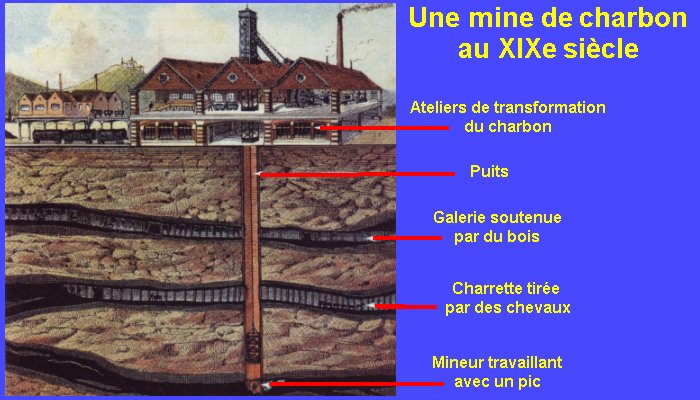 www.ardoise-craie.fr
Catastrophe des mines de Courrières (1906)
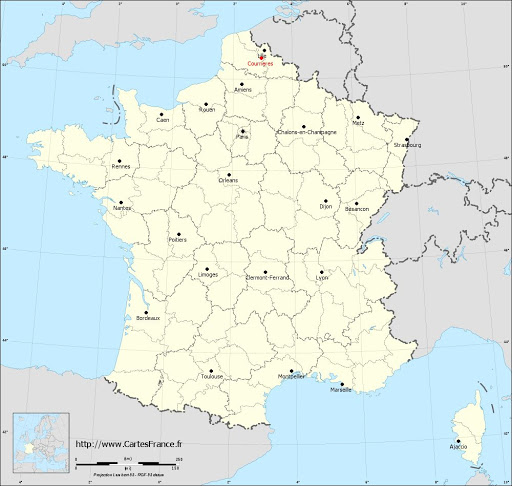 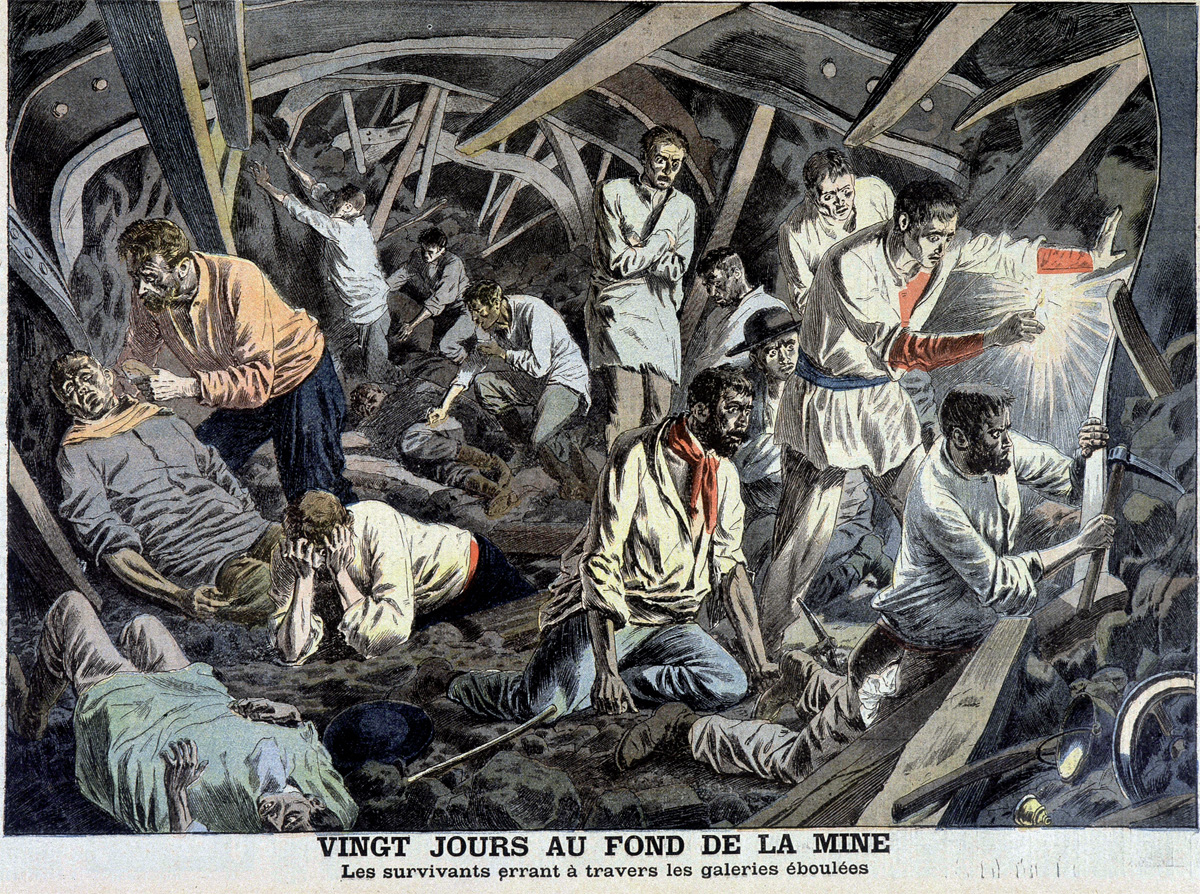 www.ardoise-craie.fr
Séance 4 : L’essor de la bourgeoisie

Qui sont les bourgeois pendant la Révolution Industrielle ? 

L’industrialisation fait apparaître une nouvelle classe sociale: la bourgeoisie.
Ce sont principalement les patrons des usines ou des mines, des banquiers et leurs familles.
Ils sont riches, vivent dans de grandes demeures et ont des domestiques à leur service.
Les familles bourgeoises ont peut d’enfants et ne comprennent pas pourquoi les familles ouvrières en ont autant.
Ils font la charité aux ouvriers (dons de vêtements, d’aliments).
www.ardoise-craie.fr
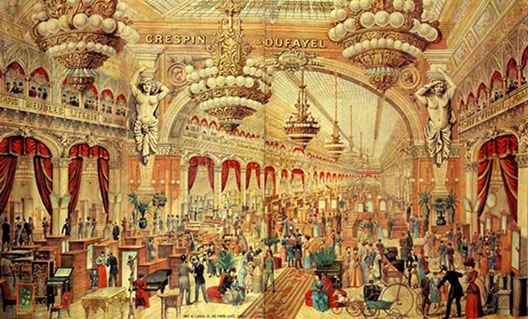 Les galeries Crespin Dufayel à Paris, affiche du 19è siècle
Décris ce magasin.
Quels articles sont visibles ici ?
Quels sont les avantages et inconvénients du grand magasin?
www.ardoise-craie.fr
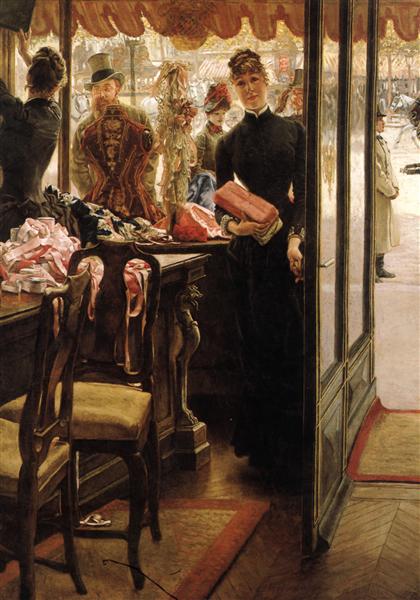 La demoiselle de magasin,
Tableau de 1882.

Décris cette demoiselle de magasin.
Selon toi,  le travail est-il plus ou moins pénible qu'en atelier ou en usine ?
www.ardoise-craie.fr
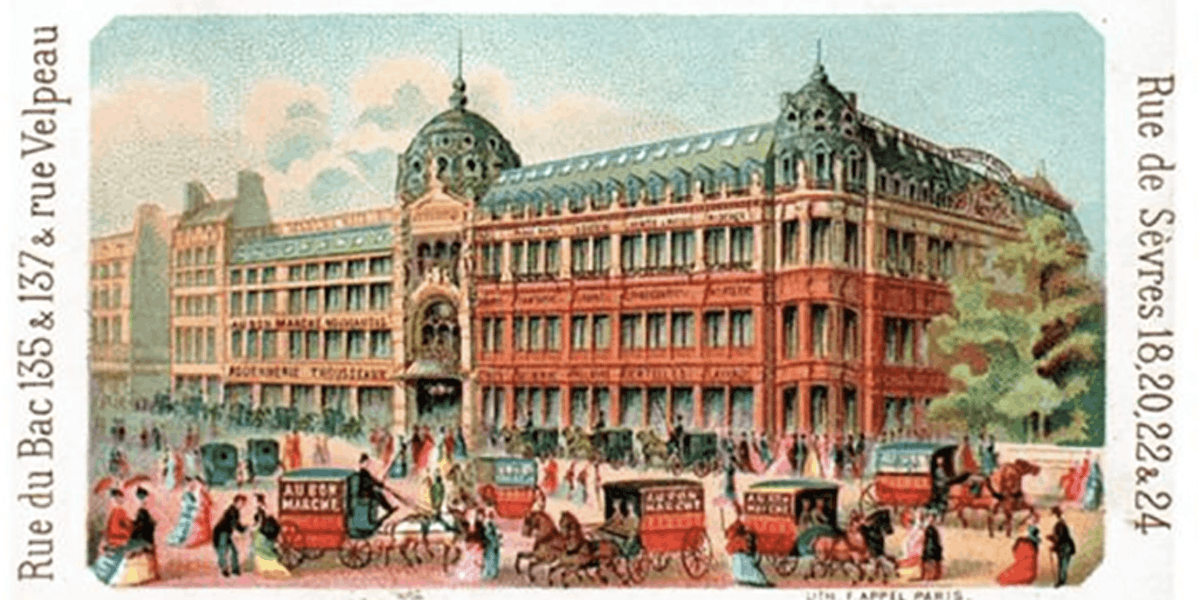 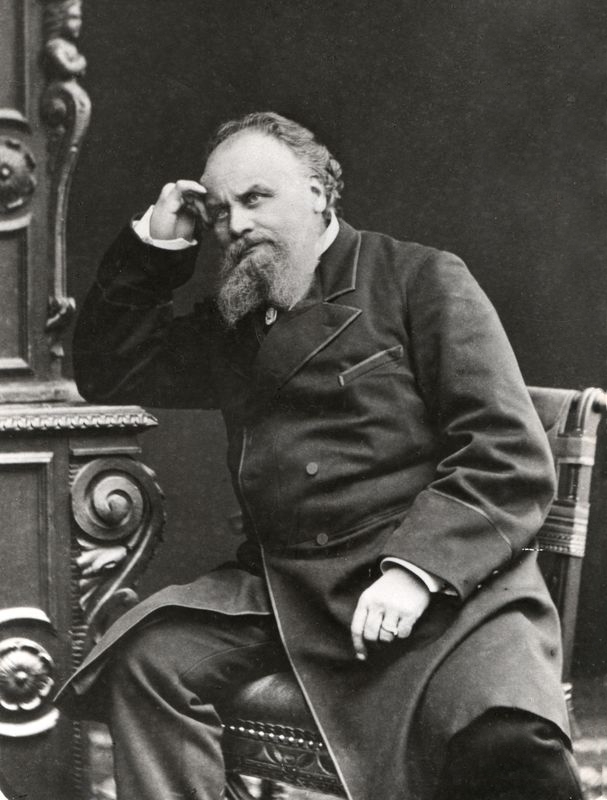 Le premier grand magasin: Au Bon Marché, fondé par Aristide Boucicaut en 1838
www.ardoise-craie.fr
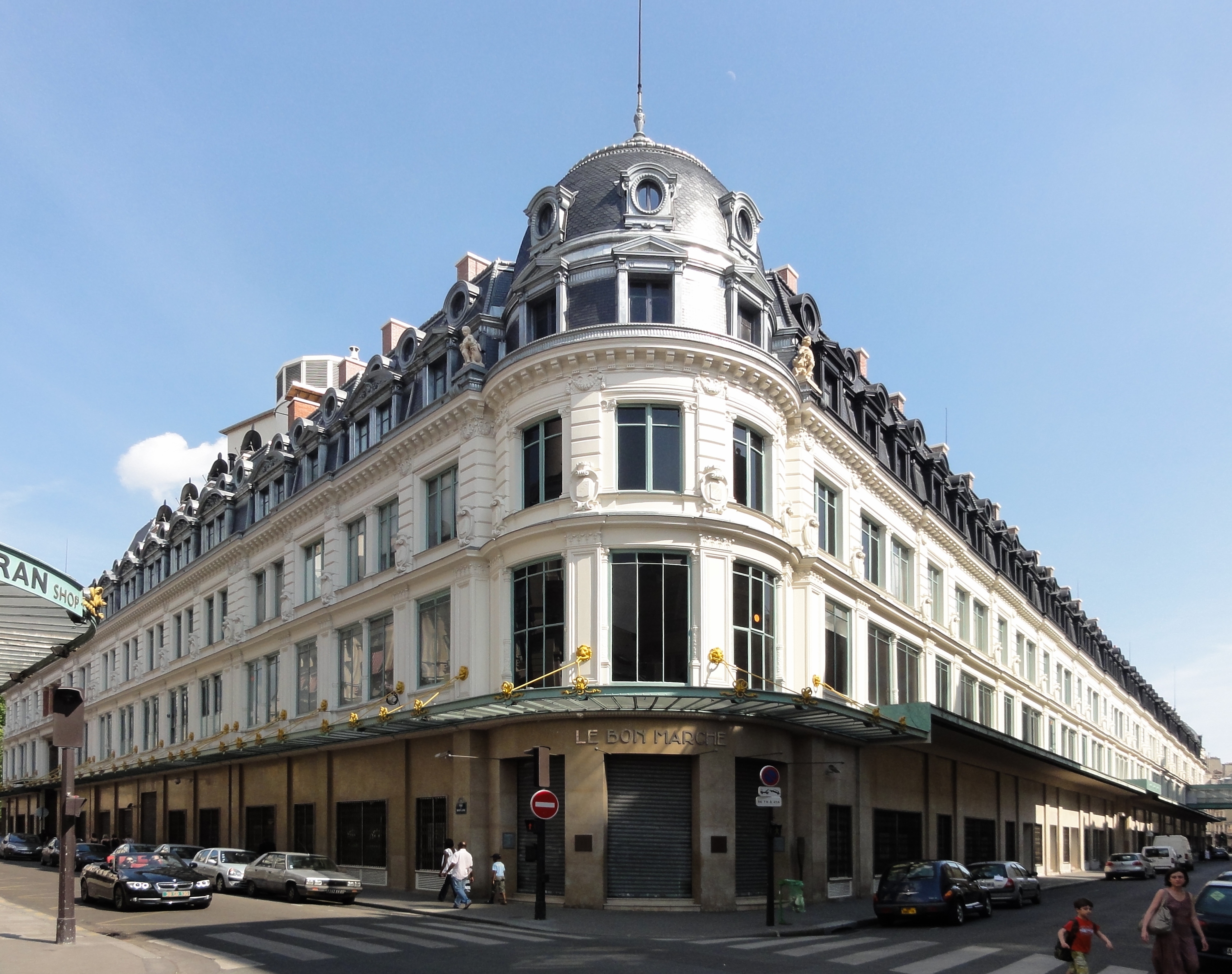 Le Bon Marché aujourd’hui.
www.ardoise-craie.fr
Séance 5 : Les grands magasins

Quels changements les grands magasins entraînent-ils?

Le premier grand magasin appelé Au bon marché est créé à Paris par Aristide Boucicaut.


Ce nouveau type de magasin révolutionne le commerce :
Les articles y sont très variés
Les clients peuvent toucher les articles
Libre-service
Prix fixes et bas

Des vendeuses conseillent les clients. 
Elles travaillent dans des conditions précaires (salaire bas, debout toute la journée) mais leur travail est moins pénible que le travail à la mine.
www.ardoise-craie.fr
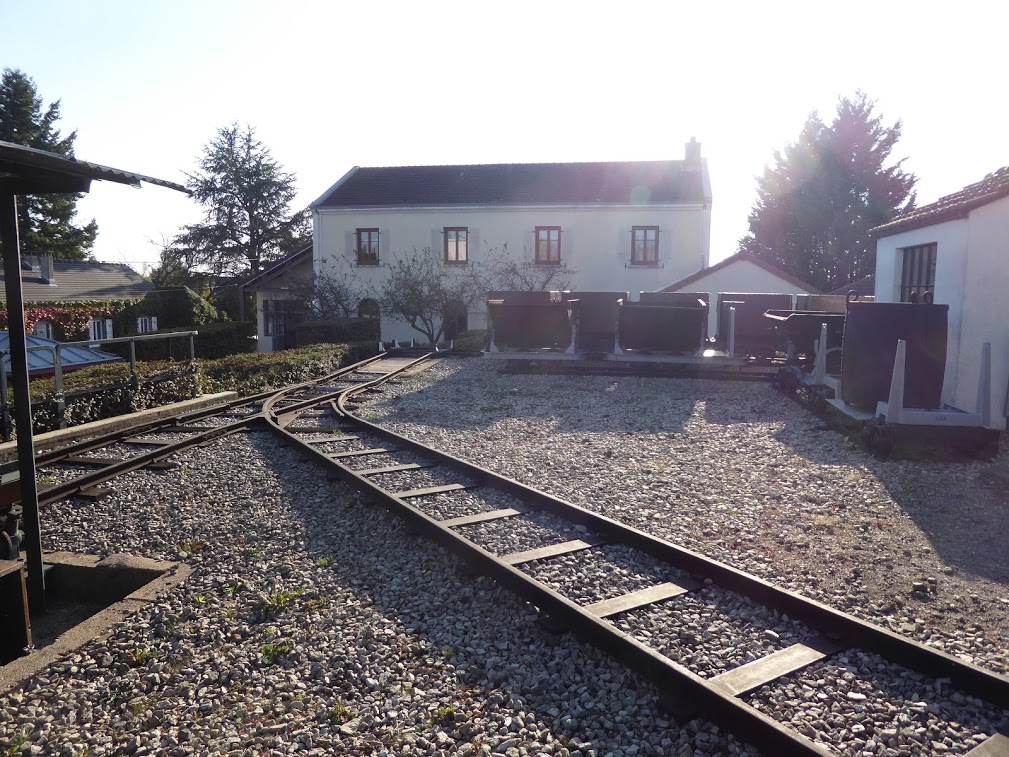 Mine de Blanzy
www.ardoise-craie.fr
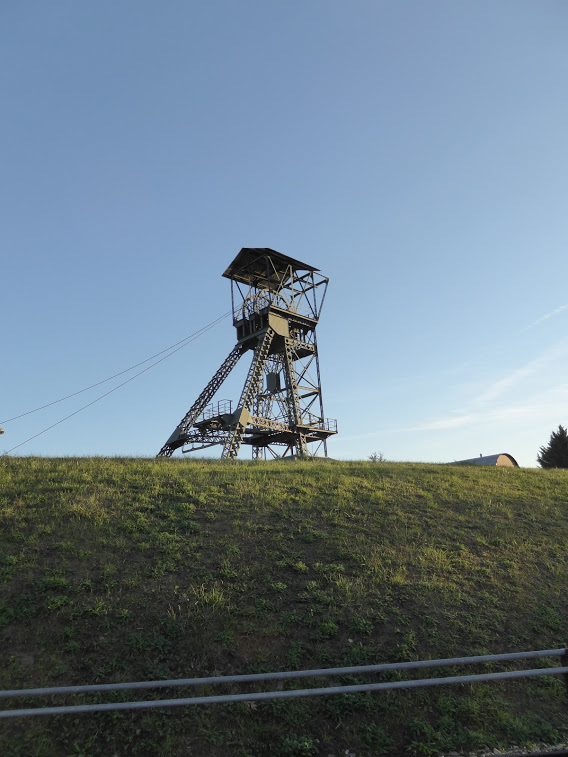 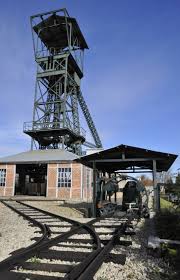 Le chevalement minierSitué au-dessus du puits Saint-Claude, il permet de faire fonctionner l’ascenseur qui monte et descend les ouvriers et le charbon.
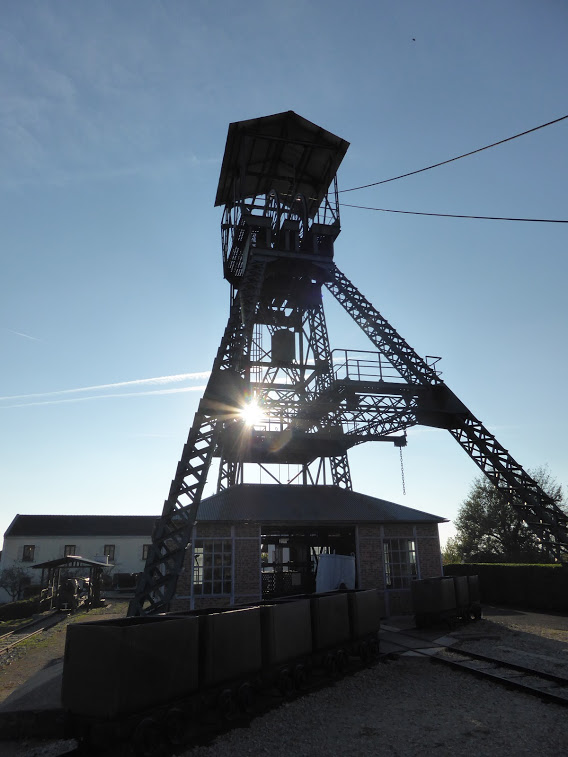 www.ardoise-craie.fr
La salle des machinesLe chevalement est relié à la machine à vapeur contenue dans la salle des machines. Ici travaille le machiniste (Etienne dans Germinal était machiniste).La machine d’extraction à vapeur date de 1885 (aujourd’hui, l’air comprimé a remplacé la vapeur). Dans cette salle sont également exposés différents modèles anciens de pompes d’épuisement
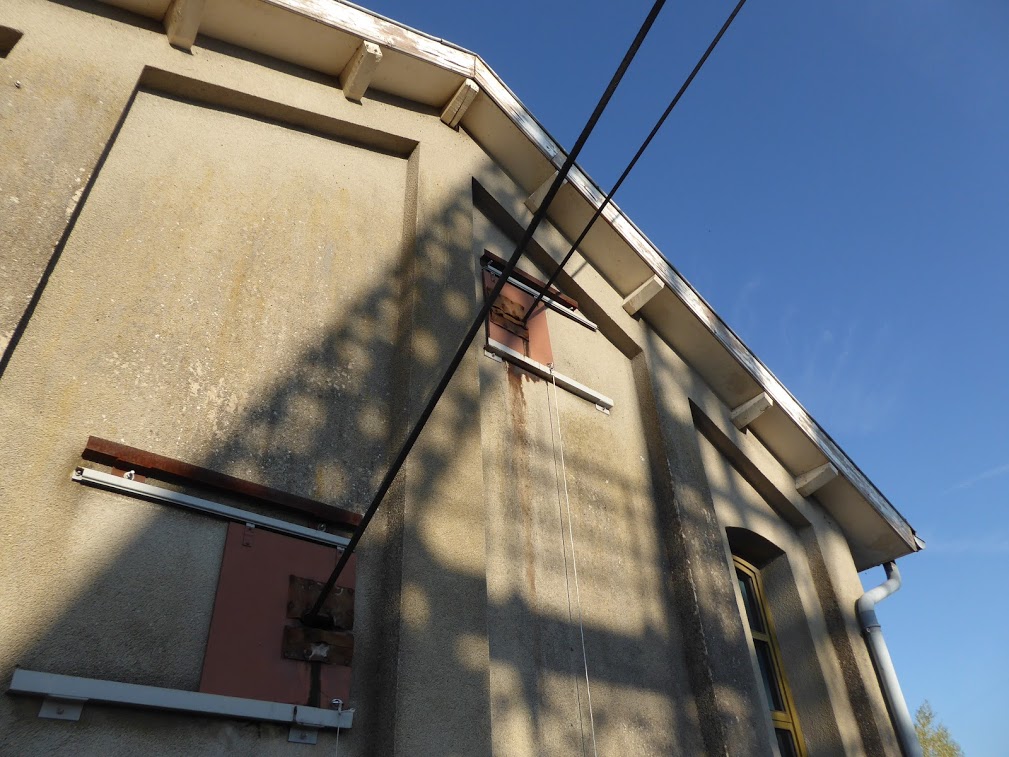 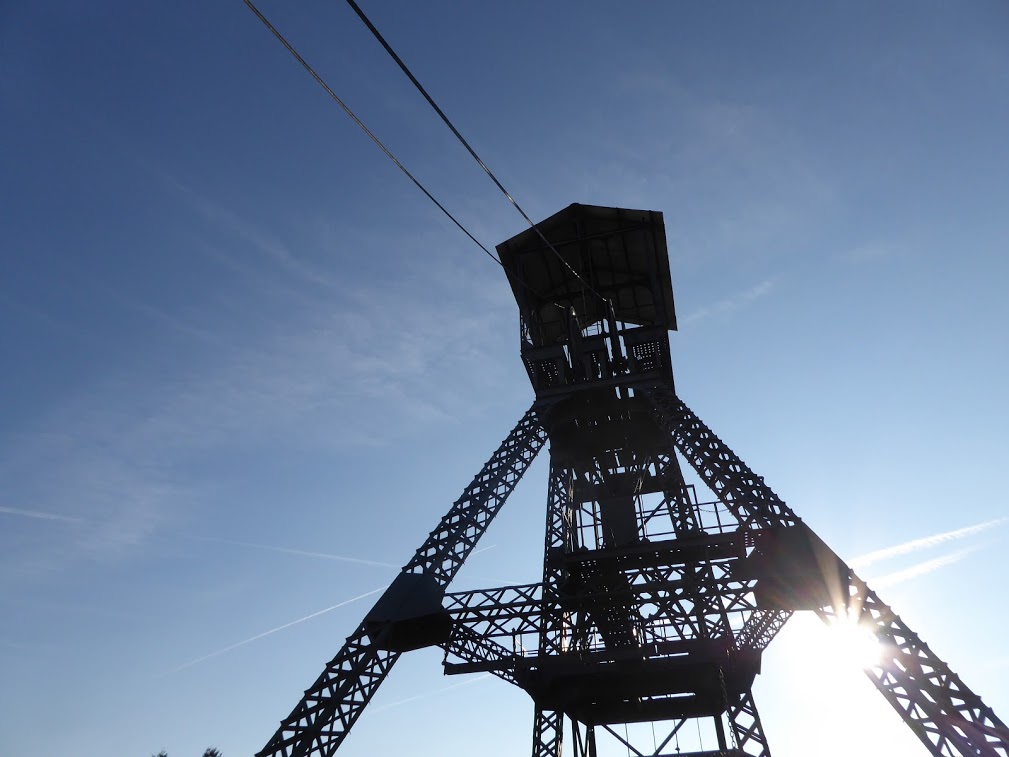 www.ardoise-craie.fr
La salle des machinesLe chevalement est relié à la machine à vapeur contenue dans la salle des machines. Ici travaille le machiniste (Etienne dans Germinal était machiniste)
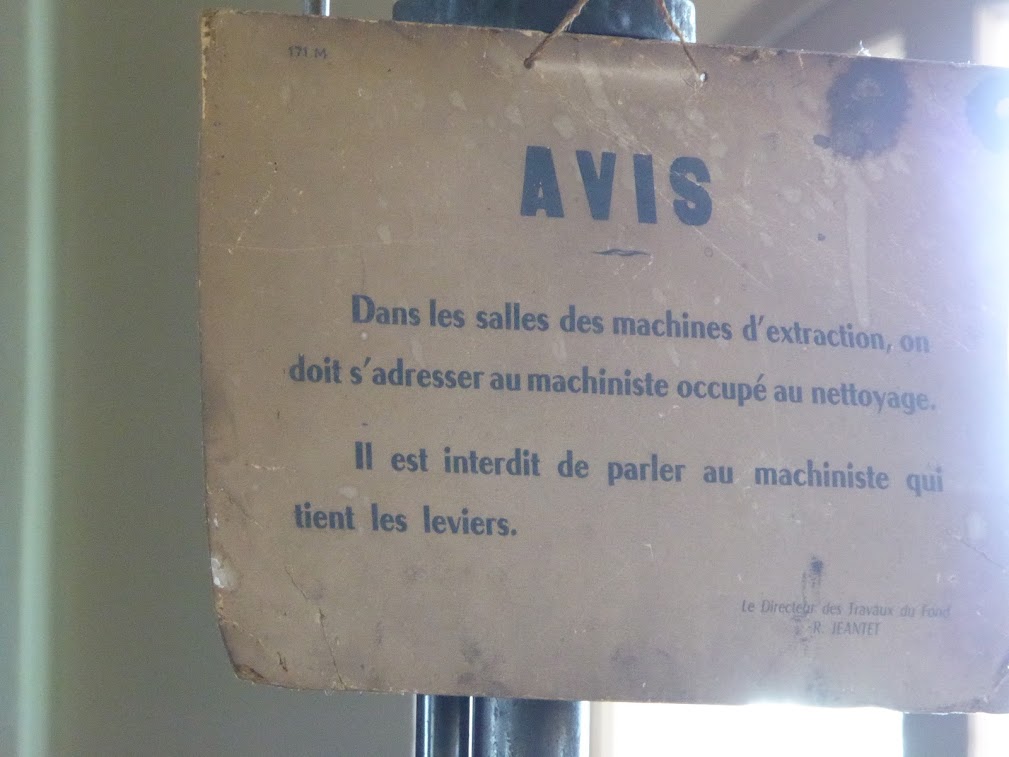 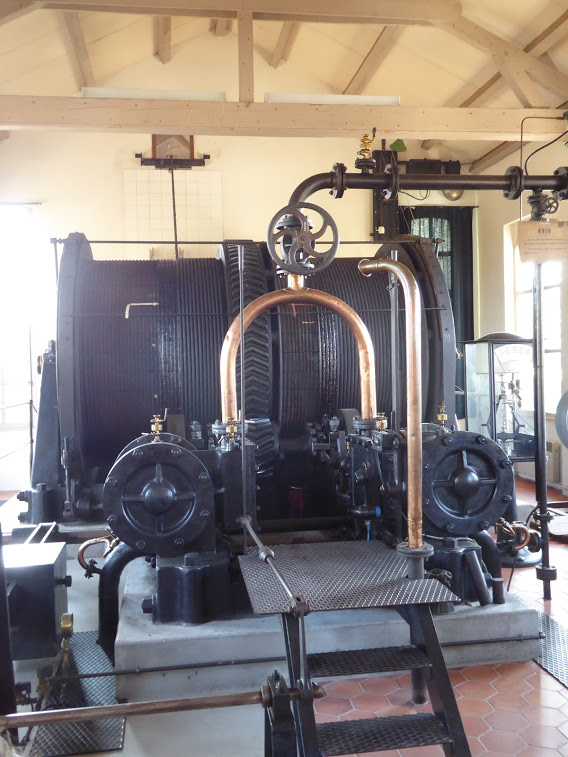 www.ardoise-craie.fr
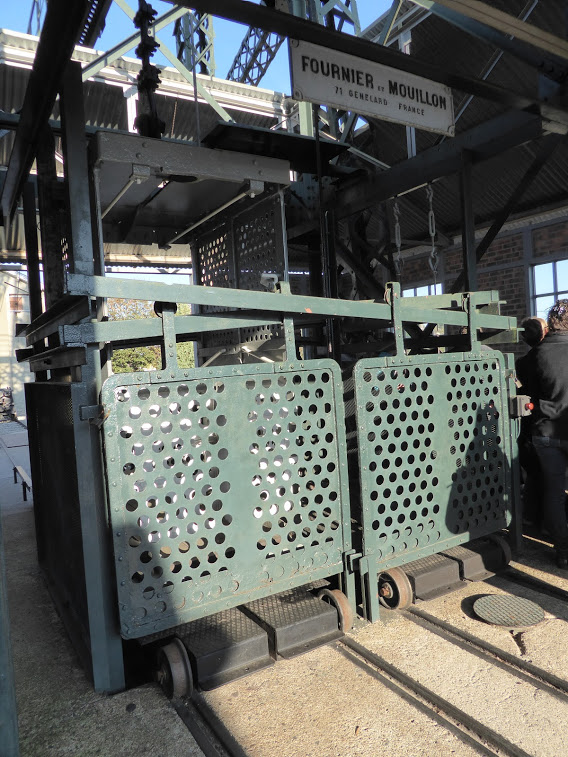 L’ascenseur
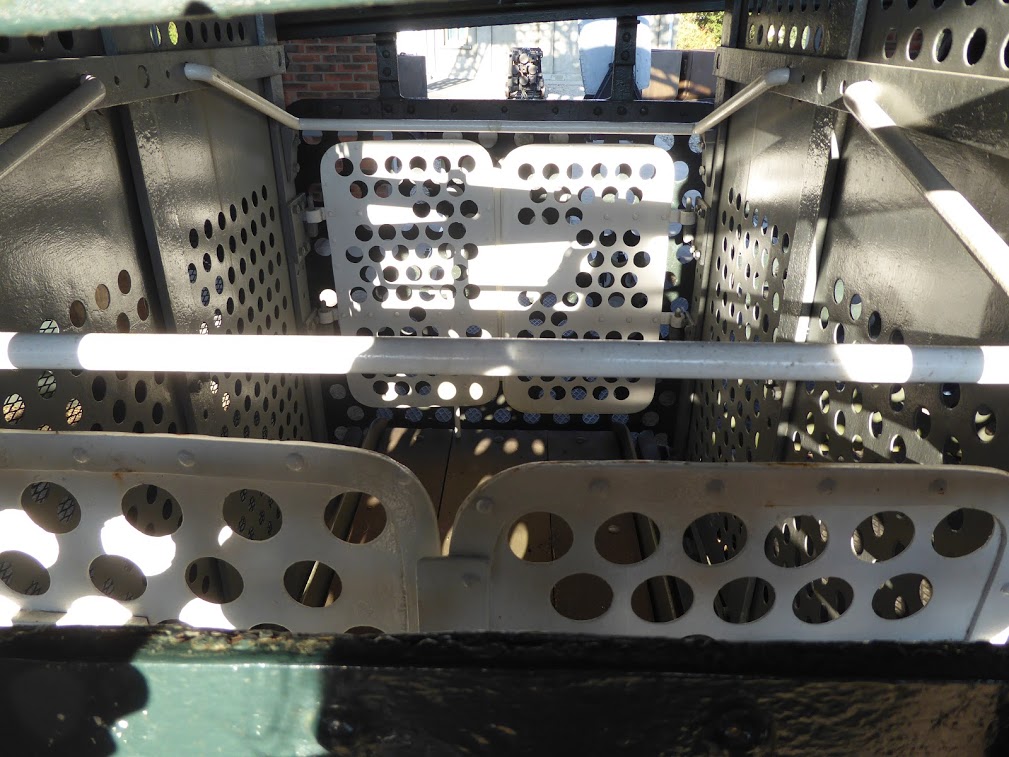 www.ardoise-craie.fr
La lampisterieLes ouvriers s’équipent en lampe avant de descendre
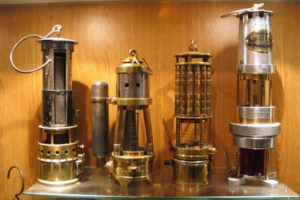 www.ardoise-craie.fr
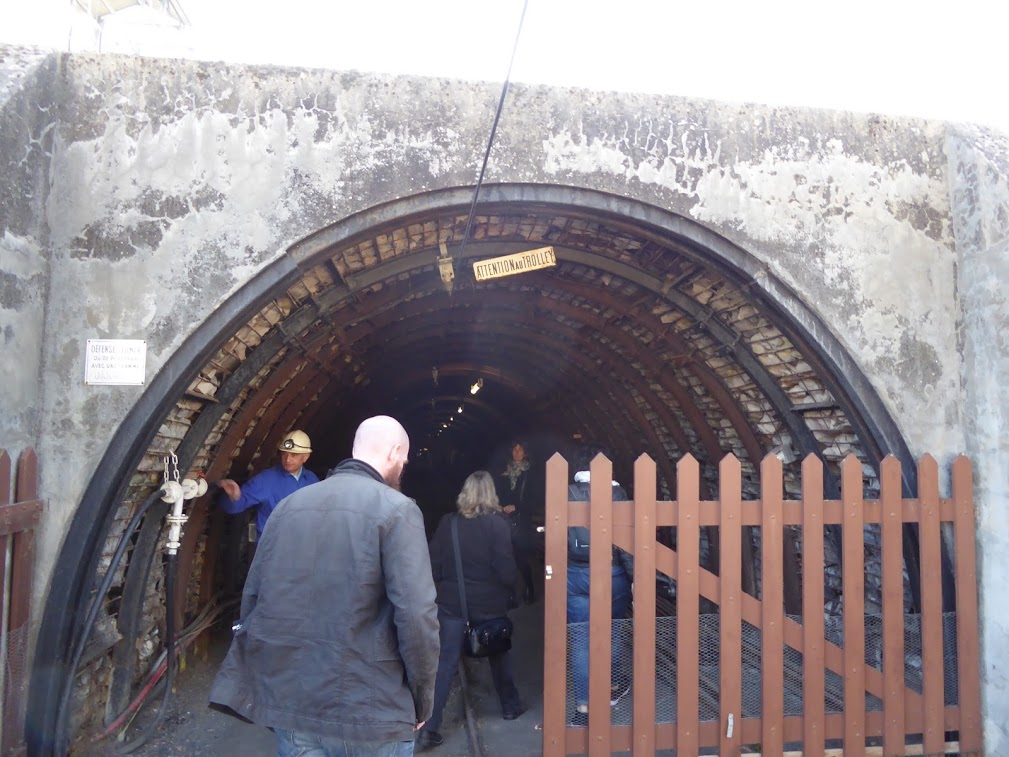 L’entrée de la mine et les galeries
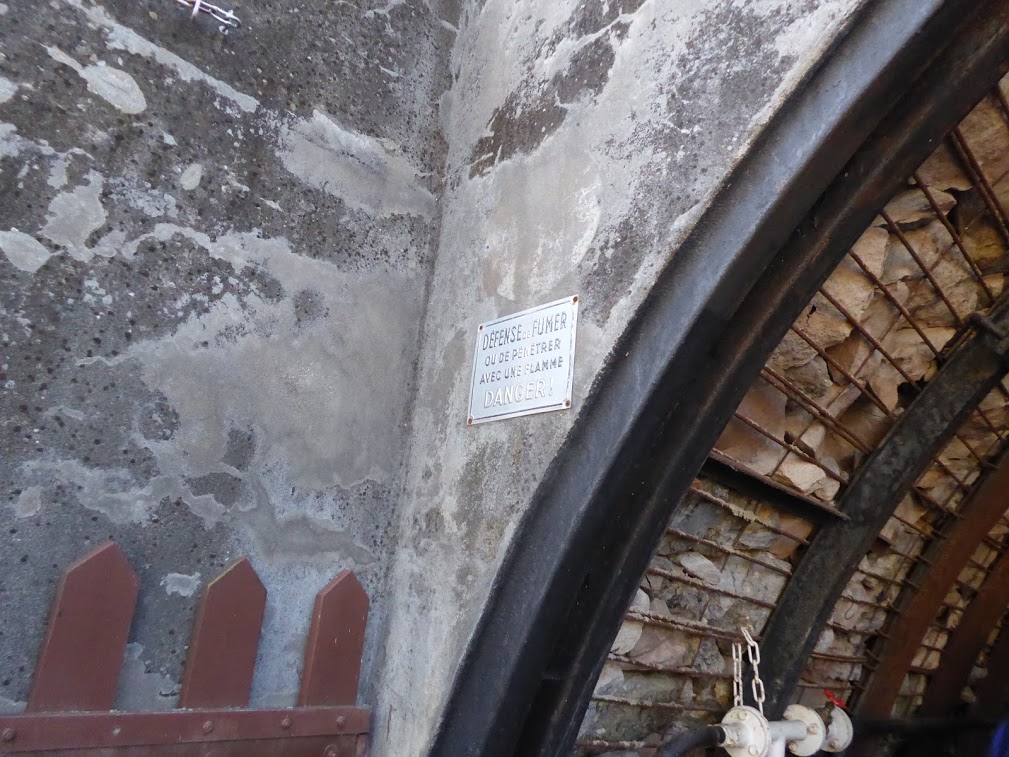 www.ardoise-craie.fr
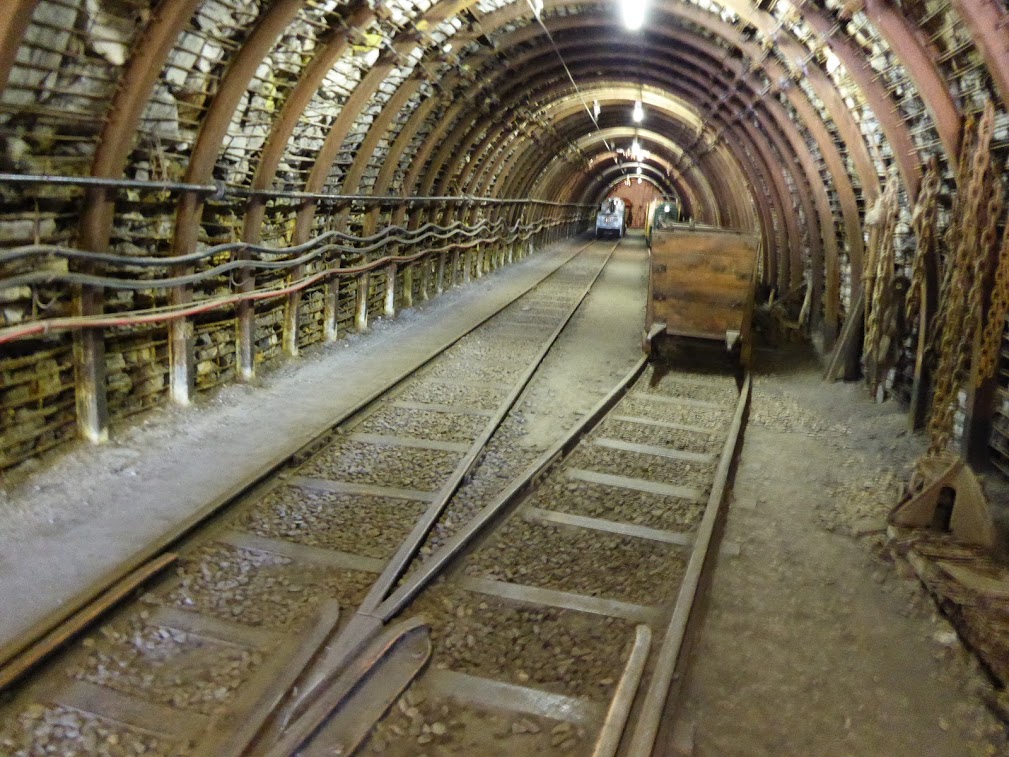 Galerie à soutènement métallique
www.ardoise-craie.fr
www.ardoise-craie.fr
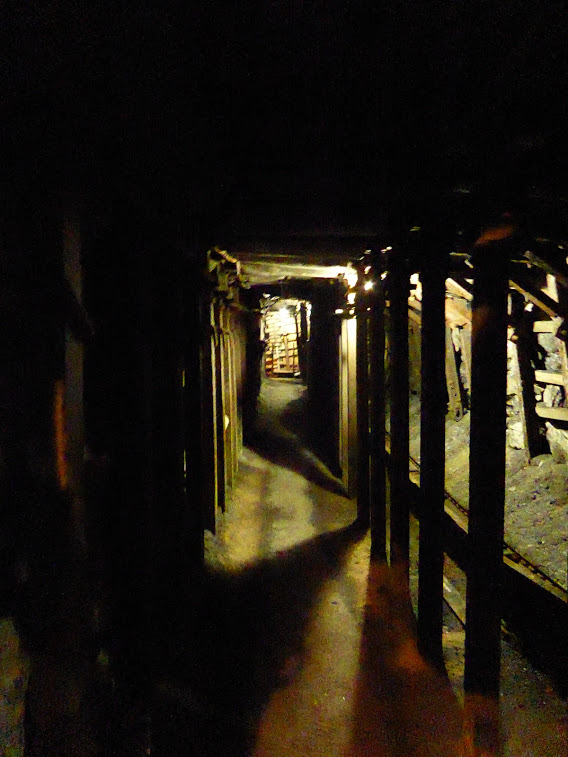 Les galeries soutenues par le boisage
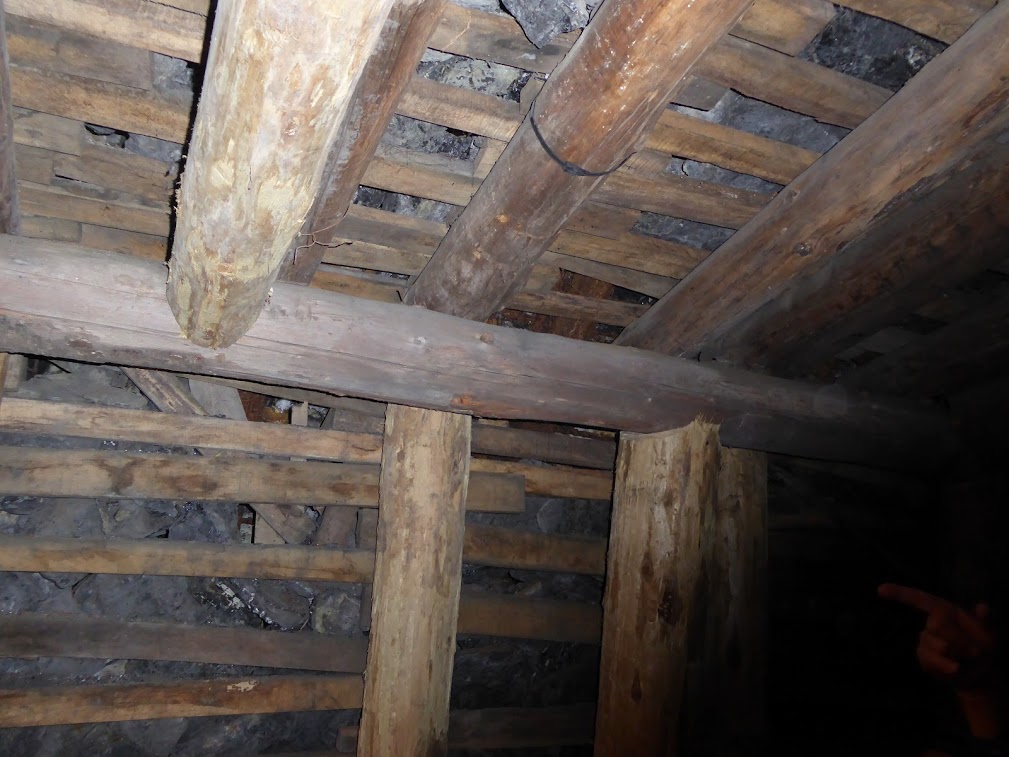 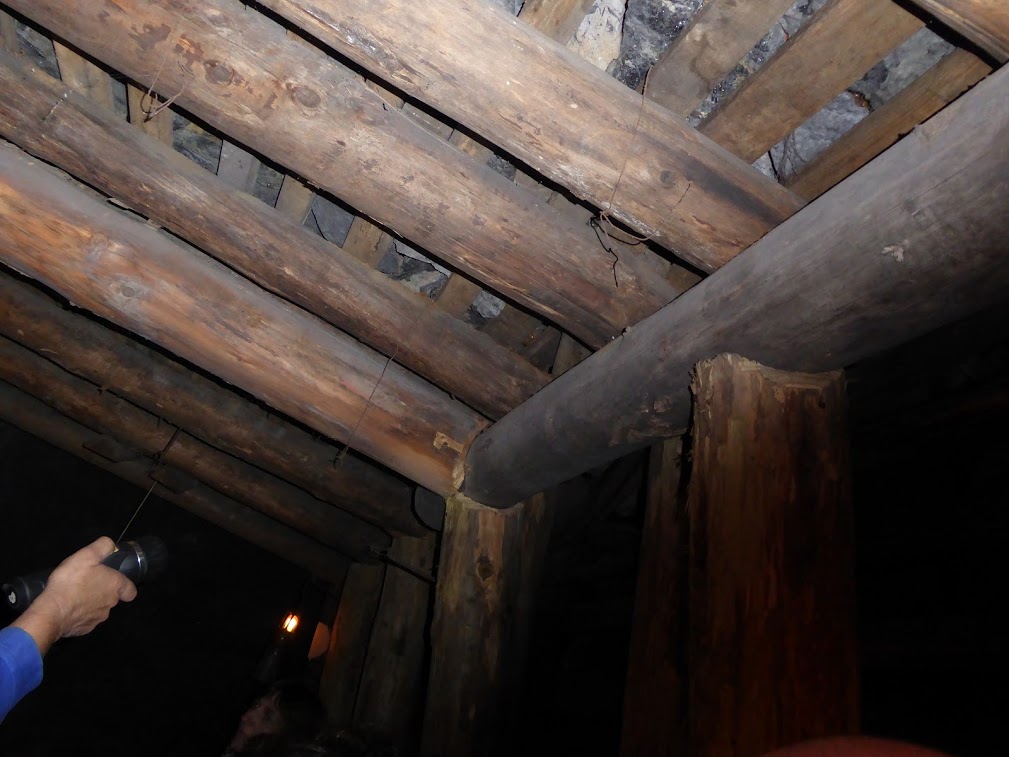 www.ardoise-craie.fr